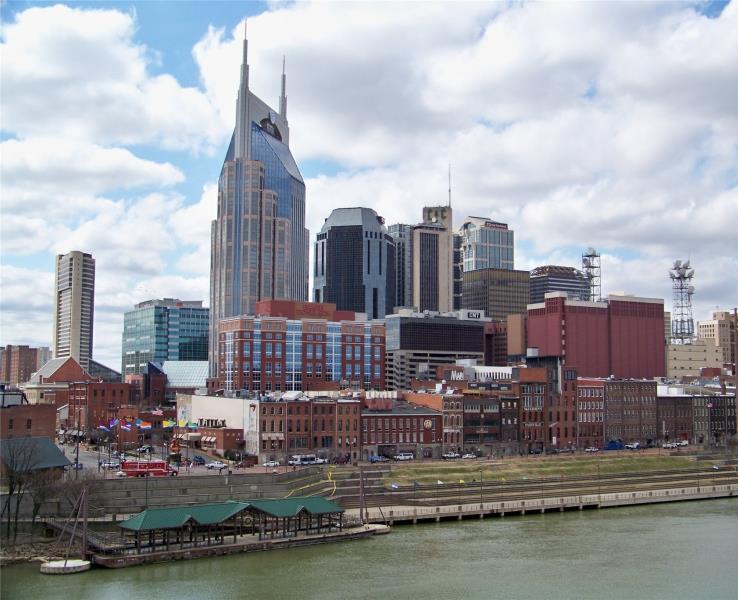 Nashville: Growth with Intention
Erin Hafkenschiel, Director of Transportation & Sustainability
Office of Mayor Megan Barry, Nashville, TN
1
[Speaker Notes: Welcome
Provide a brief background on Nashville and future growth projections
Quickly review how we are connecting our land use and transportation decisions so we grow with intention
Give overview on how we are using private redevelopment to transform some of our major corridors
Highlight a few of the city’s projects that are changing how we link people to transportation choices]
Nashville’s Transportation Strategy
Infrastructure
Smart City Technology
Mass Transit
Transportation
Bicycles
Complete Streets
Pedestrians
Goals:
Maximize the benefits of urban agglomeration economies while also improving mobility and access to jobs and opportunities
Improved health outcomes by encouraging more active transportation 
Cleaner air and lower carbon emissions by promoting alternatives to private vehicle transportation
2
Nashville is Booming
2015 Population 1,830,345

2.03% annual growth

36,435 new residents

26,062 moved to Nashville

71 people moving per day on average
Austin
Orlando
Raleigh
Houston
Las Vegas
San Antonio
Denver
Dallas
Nashville
Jacksonville
2.95%
2.60%
2.46%
2.45%
2.21%
2.20%
2.12%
2.08%
2.03%
2.00%
Major Economic Drivers

Health Care
250,000 jobs / $38.8B Economic Impact

Music & Entertainment
60,000 jobs / $9.8B Economic Impact

Manufacturing
70,700 jobs / $9.5B Economic Impact

Tourism & Hospitality
55,000 jobs / $5.7B Economic Impact
3
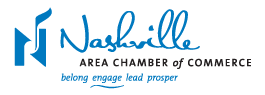 Job Growth
Top ten metro in the U.S. for job growth over last 25 years
Austin
San Jose
Nashville
Riverside
Orlando
San Francisco
Denver
Raleigh
Dallas
Salt Lake City
23.2%
20.8%
20.1%
19.4%
18.9%
18.6%
18.5%
17.1%
17.1%
16.3%
#10
Last 25
Years
#8
Last 10
Years
#3
Last 5
Years
Region has achieved >3% job growth in 59 out of the past 60 months
4
[Speaker Notes: Source: Nashville Chamber Presentation]
Population Growth, 1970-2040
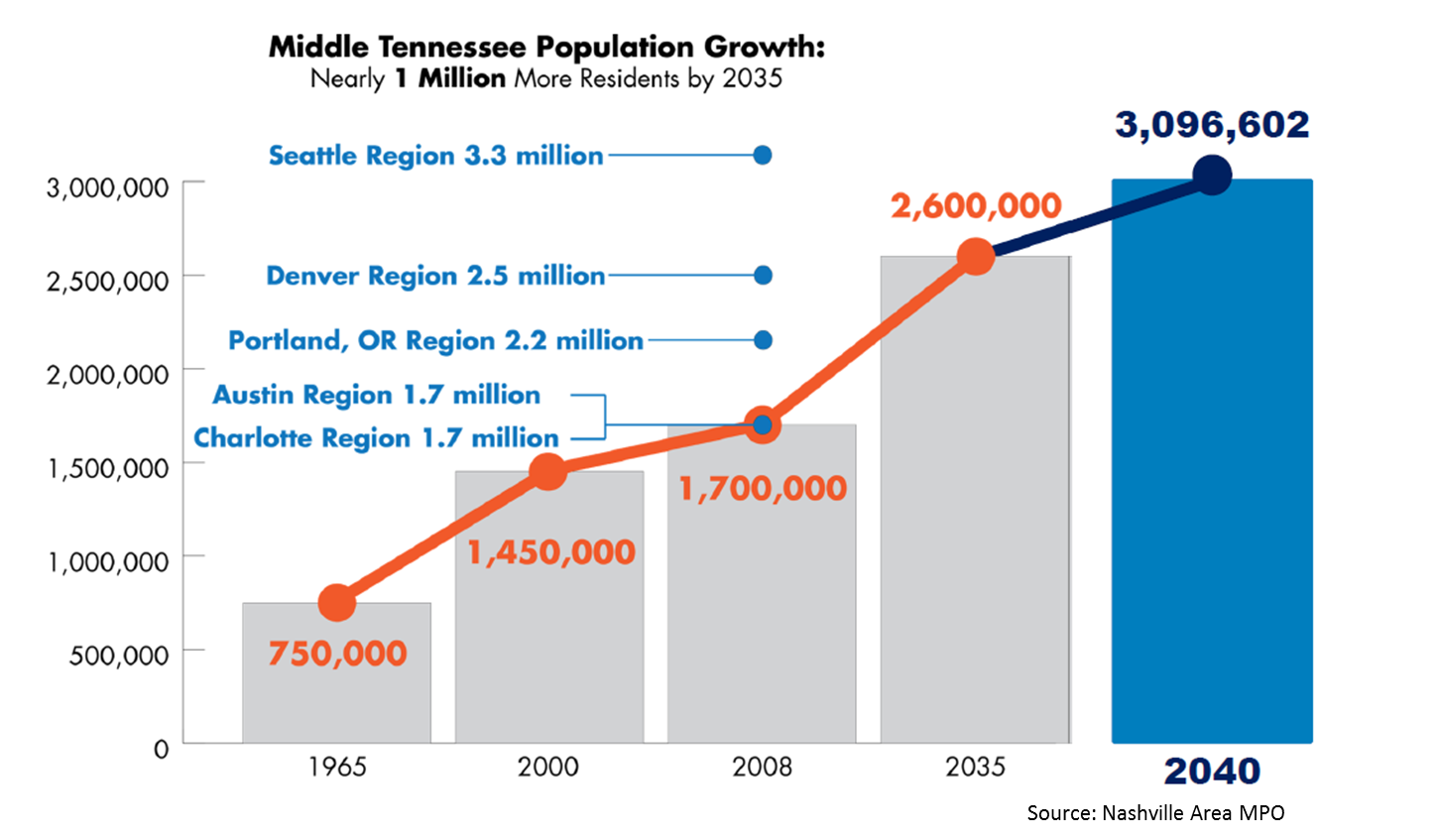 5
[Speaker Notes: Source: nMotion Plan]
Expected Traffic Congestion
2010
2040
6
[Speaker Notes: Source: Nashville Area MPO]
Existing Conditions
Dickerson 
Pike
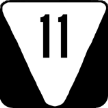 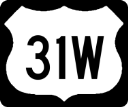 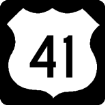 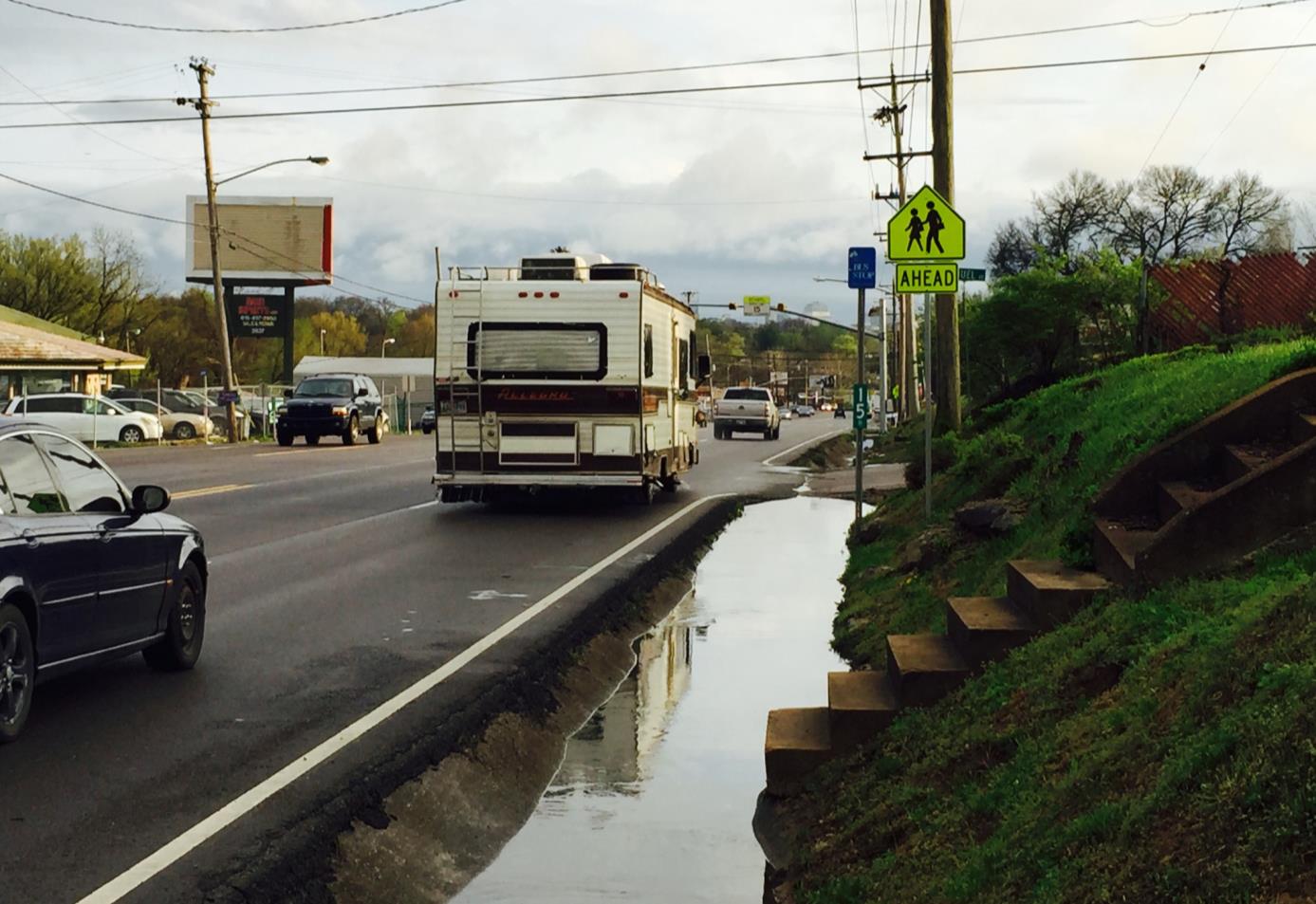 7
Existing Conditions
Murfreesboro
Pike
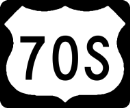 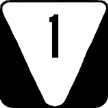 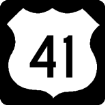 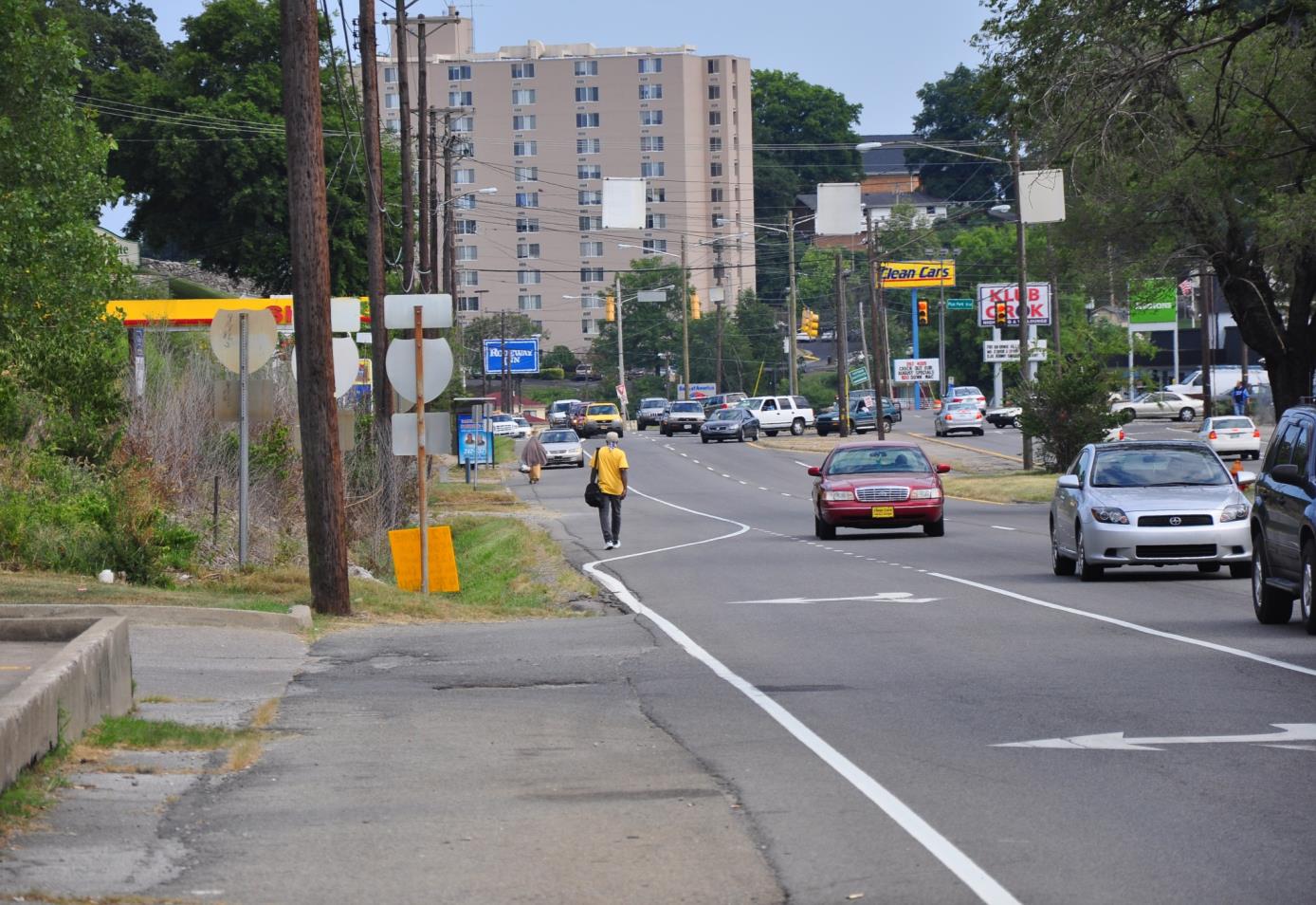 8
[Speaker Notes: This is Murfreesboro Pike where people are walking in the streets to access their bus stops.]
Existing Conditions
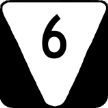 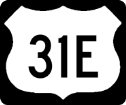 Gallatin Pike
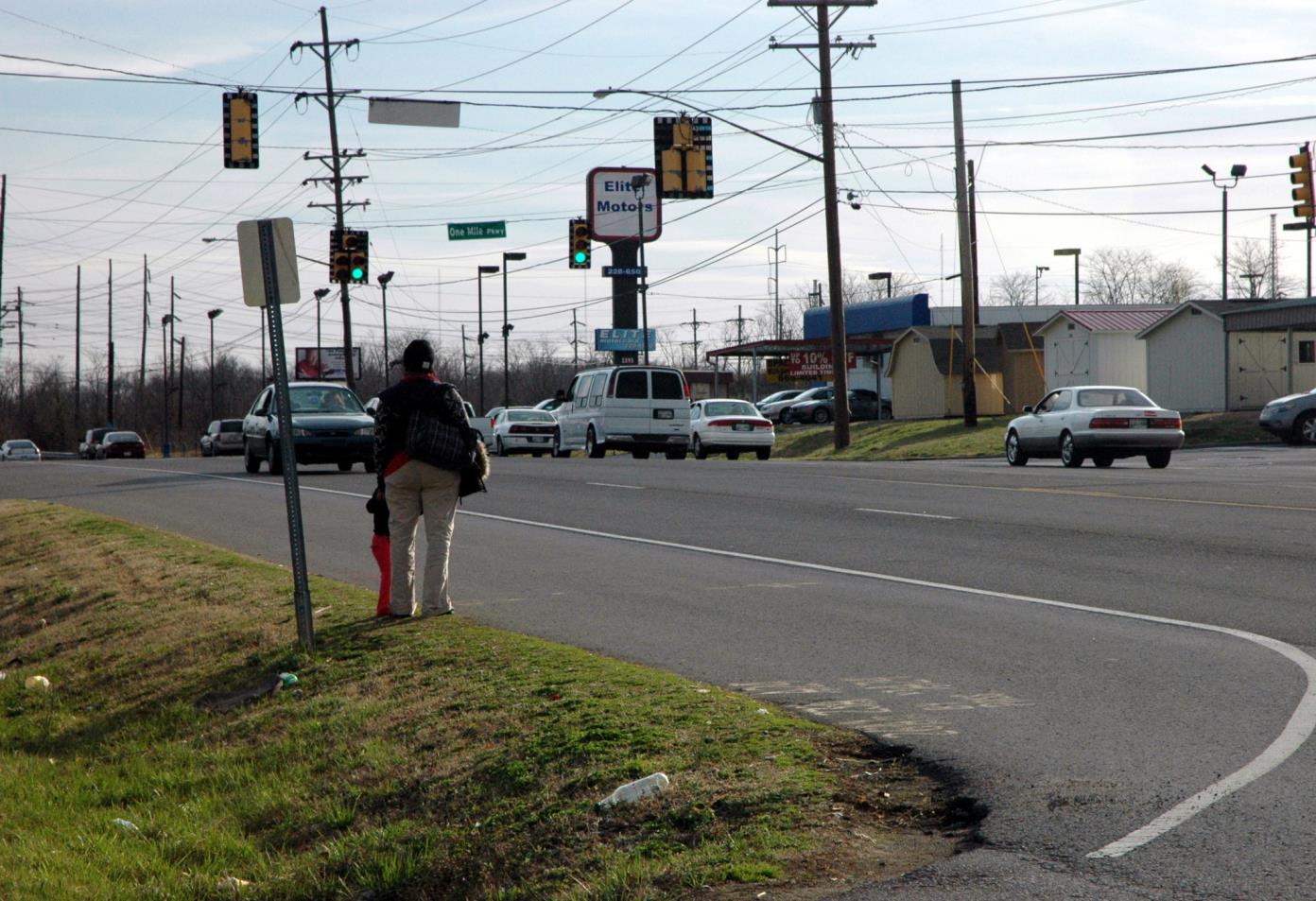 9
NashvilleNext General Plan
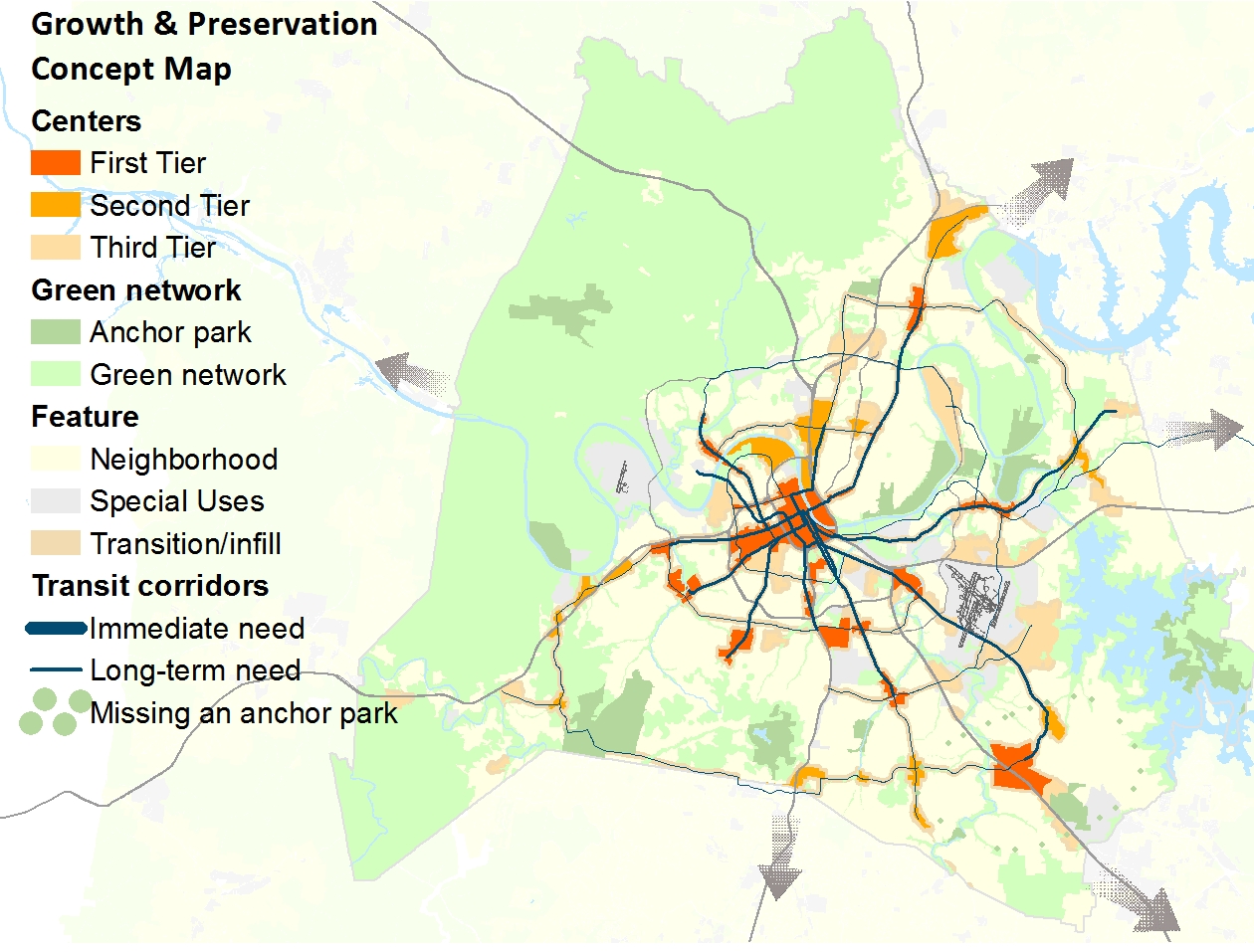 10
[Speaker Notes: It lays out a Growth & Preservation Concept Map that identifies centers and corridors where we should increase housing options and jobs.
The centers are identified in orange and the corridors are the blue lines on the map.
We envision these centers being connected with some form of High Capacity Transit in the future.]
nMotion Transit Master Plan
[Speaker Notes: The Nashville Metropolitan Transit Authority or MTA built upon the work of NashvilleNext to determine which routes are more viable in the future, regional connections, and the type of mode. 
The nMotion plan was just adopted on Sept 21/22nd by the RTA/MTA boards.
Includes: 4 light rail lines, 3 BRT lines, etc…]
Metro Infrastructure Initiatives
Key
Public Works
ITS
Mayor’s Office
Parks
NashvilleNext
MTA/RTA
Planning
Draft Released
nMotion MTA/RTA Strategic Plan
Draft Report
GEAR UP 2020
Draft Report
2017
2015
Nashville Strategic Plan for Sidewalks and Bikeways
Draft Report
Metro Parks and Greenways Master Plan
Draft Report
Livable Nashville: We Make Nashville Green
Connected Nashville Working Group
12
May
May
Jun
Jun
Jul
Aug
Sep
Oct
Nov
Dec
Jan
Jan
Jan
Feb
Feb
Mar
Mar
Apr
Apr
May
Jun
Jul
Aug
Sep
Oct
Nov
Dec
Feb
Mar
Apr
2016
What needs to happen to help us implement Nashville’s plans for transit, sidewalks, and bikes?


We need to change the way we think about: 
Space for cars to space for people
Funding for other modes besides vehicles
13
Mode Share
Public Transit Supply
Transit Ridership
Share of Homes/Jobs within .25 mi of Transit
Transit Agency Operating Costs
Miles of Sidewalk and Bikeways
VMT
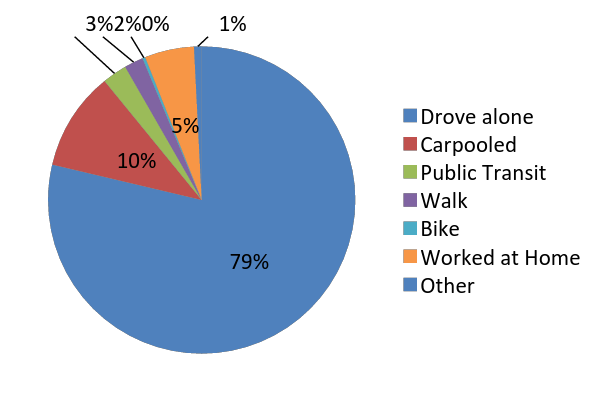 14
Goal: 41% non-SOV commute mode share by 2040; 0.85% increase per year
Source: US Census Bureau, American Community Survey 2014
Transit Ridership
Mode Share
Public Transit Supply
Share of Homes/Jobs within .25 mi of Transit
Transit Agency Operating Costs
Miles of Sidewalk and Bikeways
VMT
9,619,309 annual ridership (MTA)

33,426 avg. weekday ridership (MTA)

35,869 avg. weekday ridership (MTA/RTA)





Goal: 180,000 avg. weekday ridership (MTA/RTA) in 2040; 6,000 new riders per year
15
Source: National Transit Database
Miles of Sidewalk and Bikeways
Mode Share
Public Transit Supply
Transit Ridership
Share of Homes/Jobs within .25 mi of Transit
Transit Agency Operating Costs
VMT
1,110 total miles of sidewalk
2016 (to-date): 8.6 miles
2015: 8.1 miles
2014: 11.8 miles

268 miles of bikeways; 105.2 miles of bike lanes; 18.6 miles of buffered bike lanes
2016 (to-date): 1.8 miles
2015: 56.6 miles
2014: 11.8 miles

Goal: TBD – WalknBike Plan
16
Source: Nashville WalknBike Plan, Peer & Aspirational City Review, Alta Planning
Infrastructure and Transportation Strategy: Key Concepts
Urban Agglomeration Economies
Road congestion will only get worse
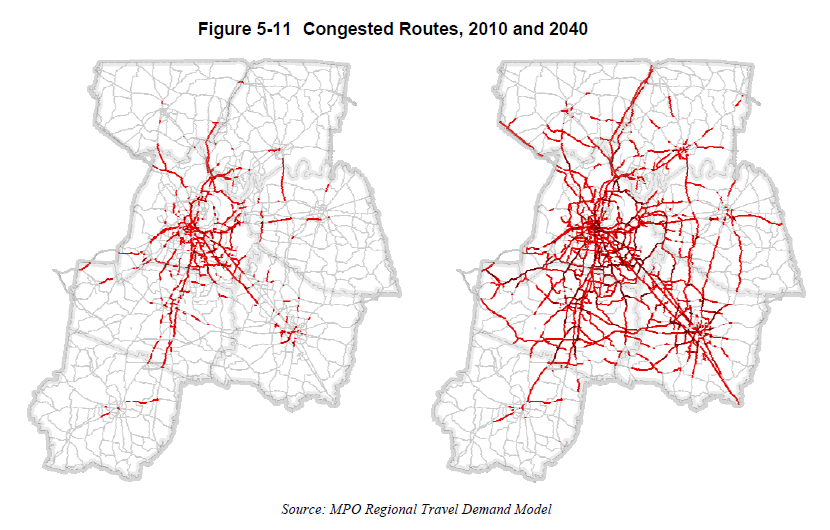 Build more complete streets
Must increase share of other modes
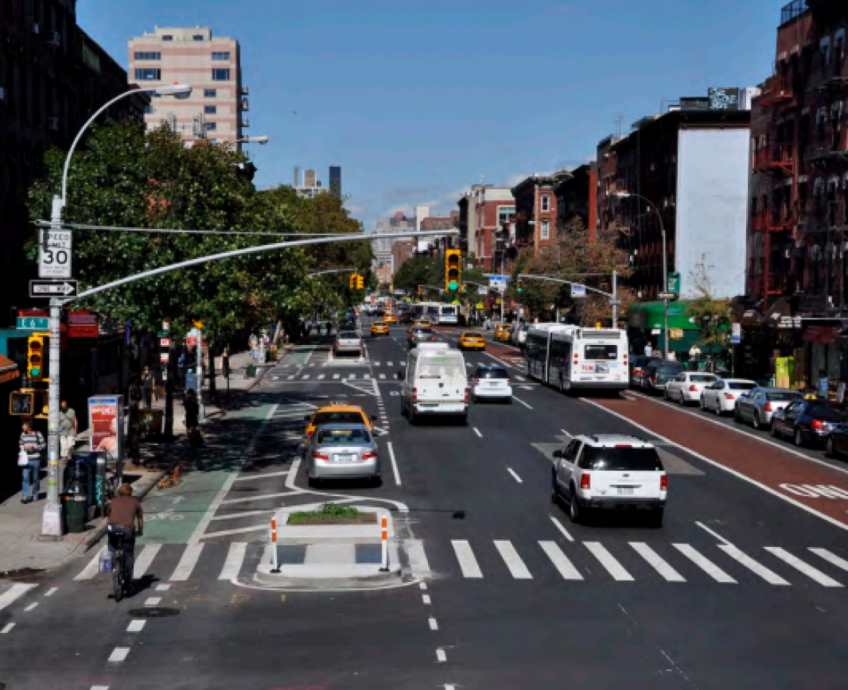 17
Space for people
18
Space required to transport 80 people
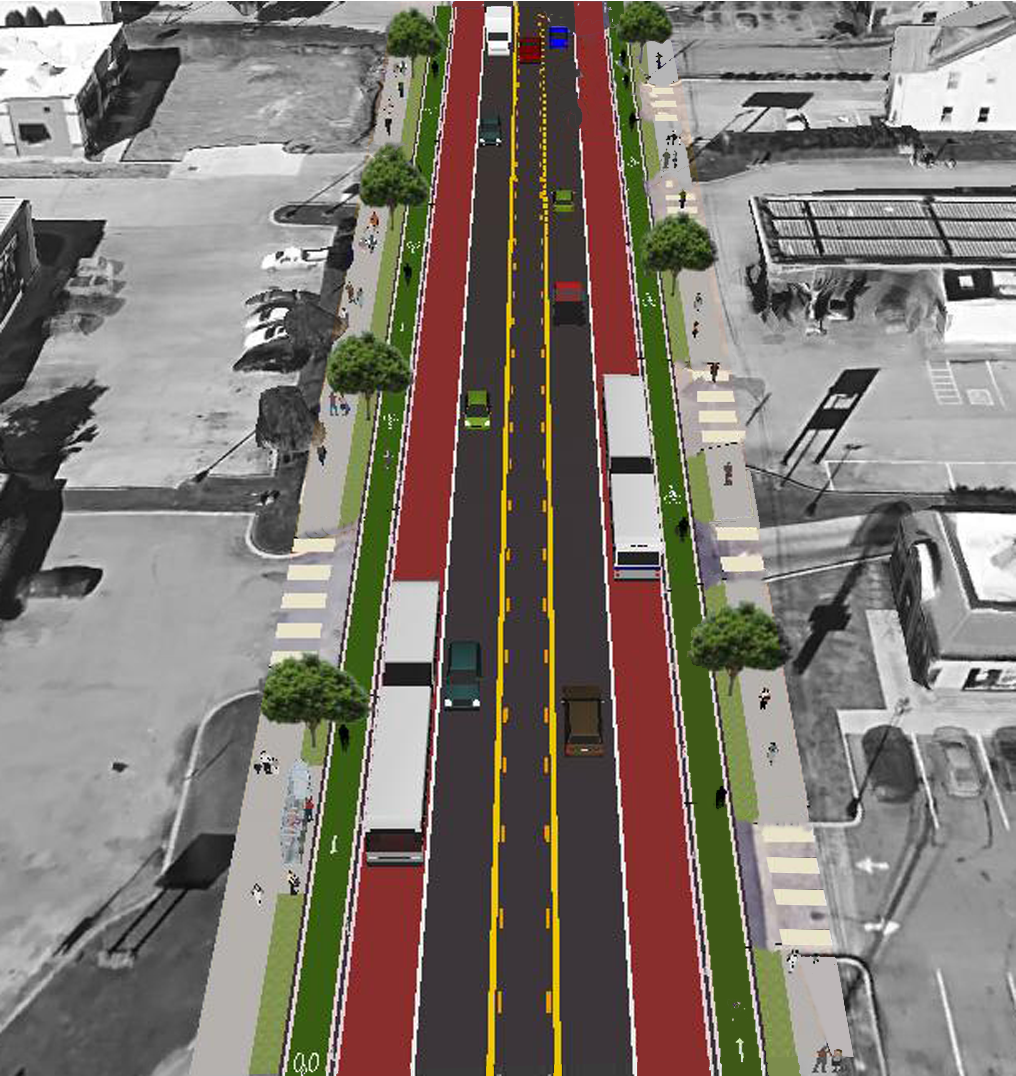 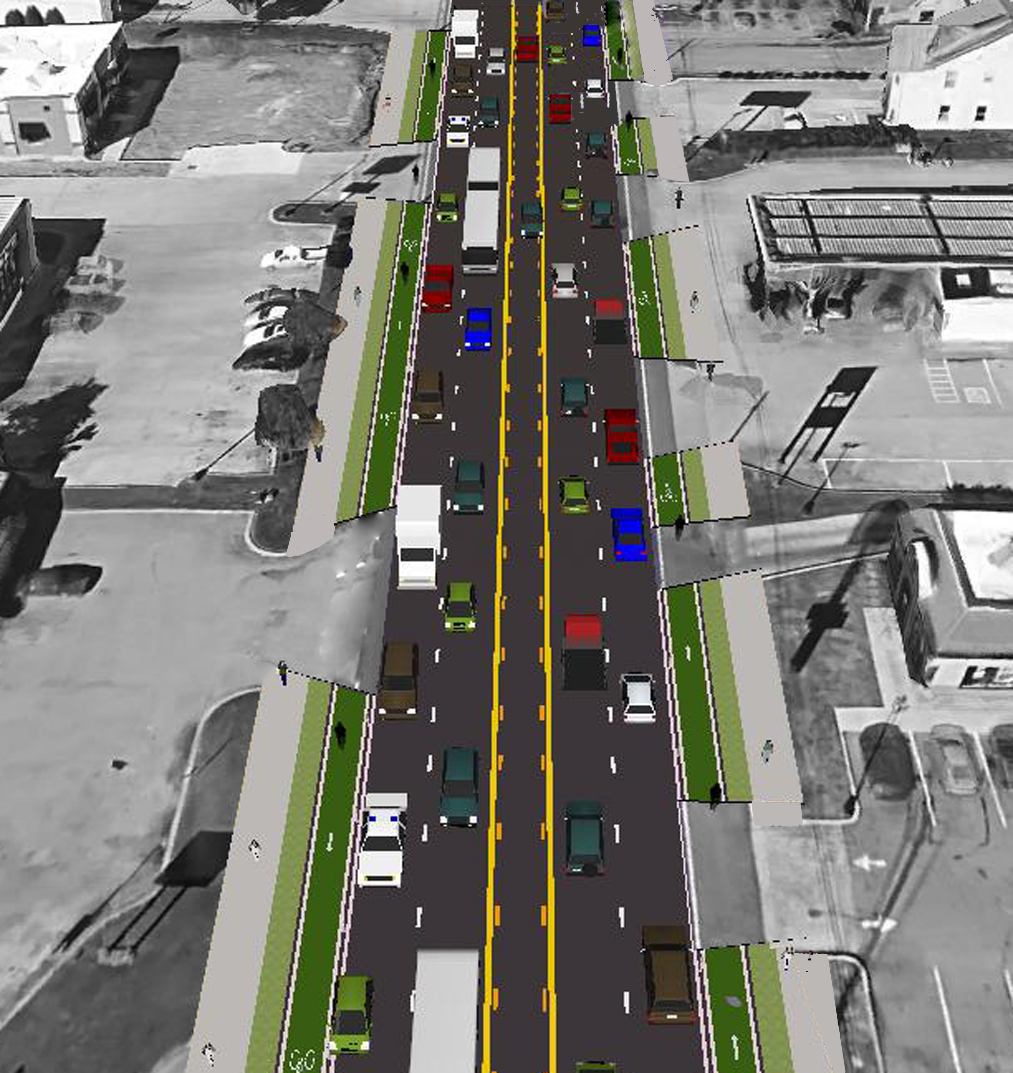 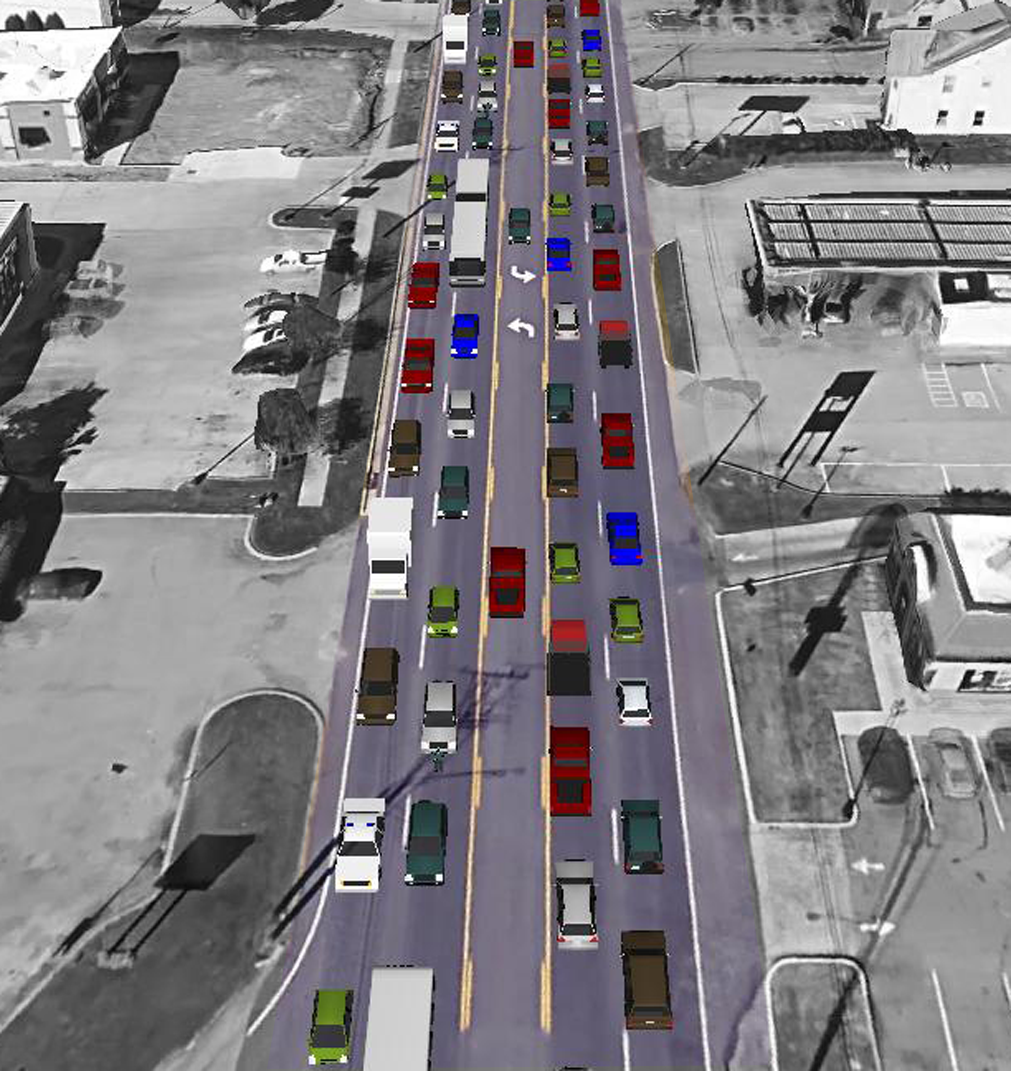 Space required to transport 80 people, even with buses at only 50% capacity
20
Retrofitting Corridors
How does the street blend with the building?
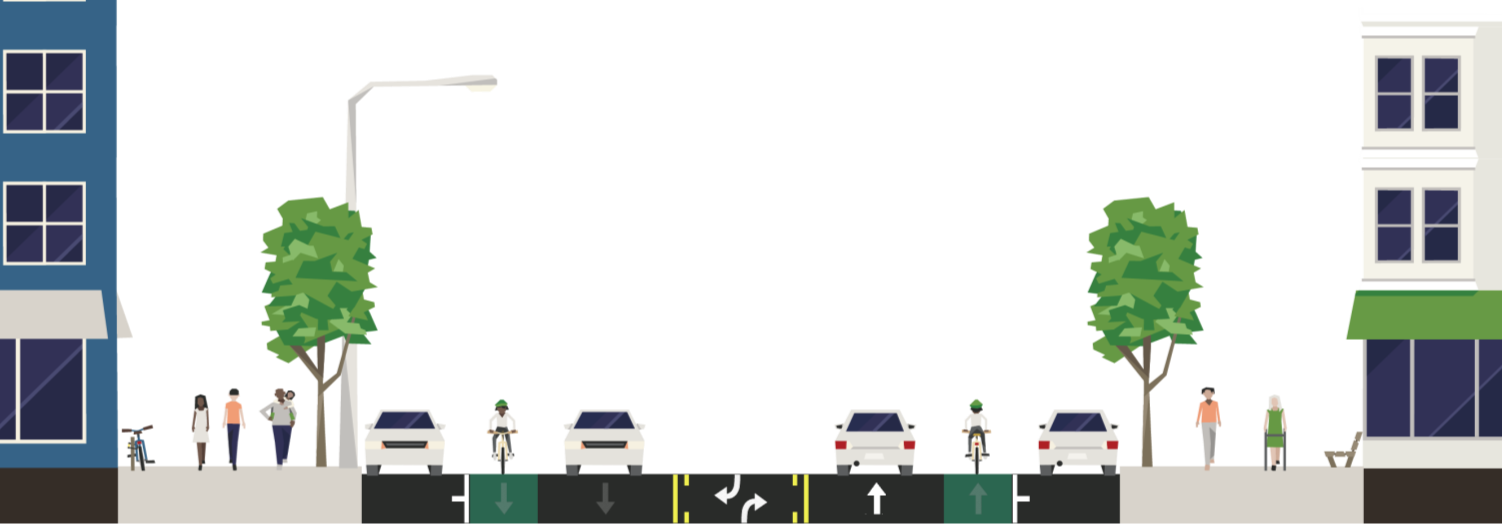 [Speaker Notes: A major task ahead of us is retrofitting our corridors and doing this while we have a booming city to leverage the private sector in contributing to infrastructure.
This shows all of the elements that make up the right of way or space where people get around from one place to another between the red dashed lines.  
I've shaded in where we must be very diligent in prioritizing pedestrians and achieving greater access for all modes.  
If the building is built too close, then we make for a more uncomfortable walking environment next to cars.
The Planning Department’s Major and Collector Street Plan helps outline the needs in this shaded area.]
Interim Wider Sidewalks
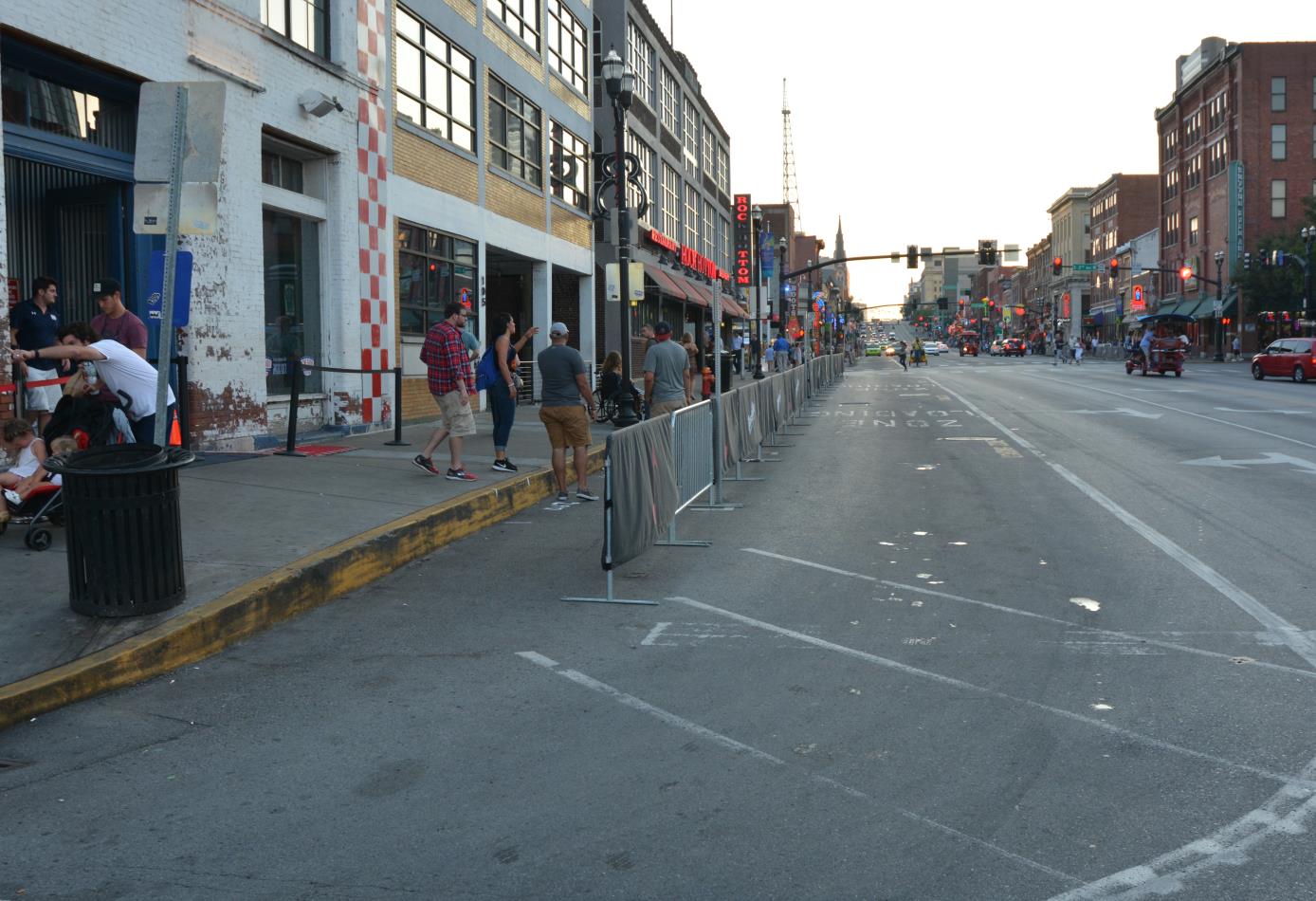 22
Broadway
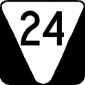 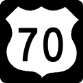 [Speaker Notes: This is an interim solution to provide more walking space with barricades.]
Interim Plaza, Seating, & Bike Parking
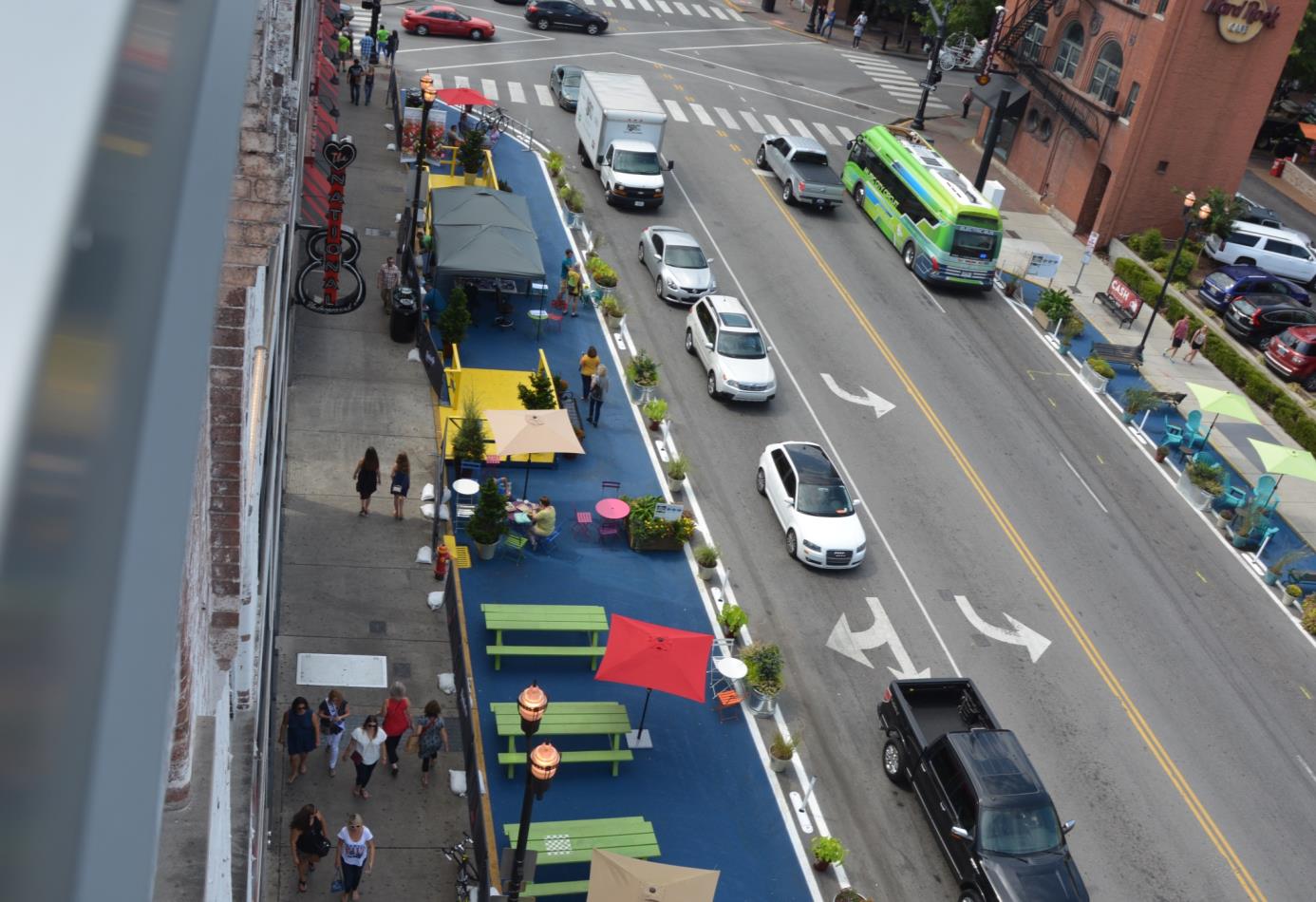 23
Broadway
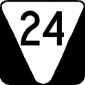 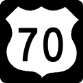 [Speaker Notes: We also are testing one block that started on Park(ing) Day this year with a plaza containing seating, bike parking, and landscaping.]
Envision Broadway
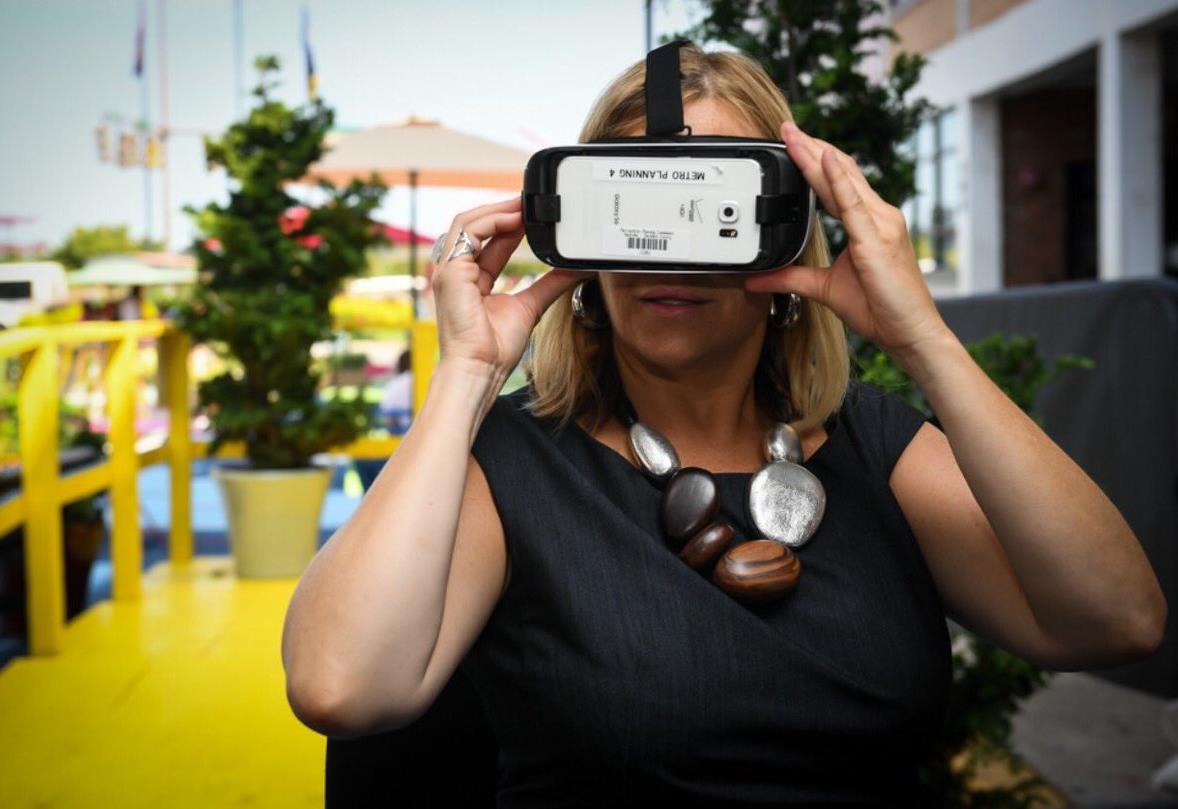 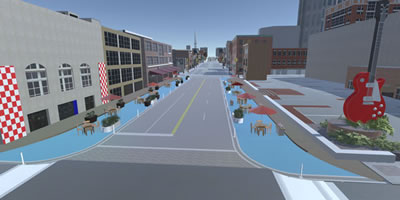 24
Broadway
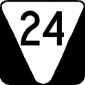 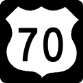 [Speaker Notes: This is Mayor Barry on Park(ing) testing out the virtual reality headset that we are using to get additional input on the future design elements of Broadway.]
Transit Agency Operating Costs
Mode Share
Public Transit Supply
Transit Ridership
Share of Homes/Jobs within .25 mi of Transit
Miles of Sidewalk and Bikeways
VMT
$66,688,699 MTA  total operating expenses in 2014

$106.42 per capita




Goal: $338.4 million in annual operating costs (MTA/RTA) by 2040; $244/capita; $6.2 million increase per year
25
Source: Nashville MTA; nMotion Plan; National Transit Database
Public Transit Supply
Mode Share
Transit Ridership
Share of Homes/Jobs within .25 mi of Transit
Transit Agency Operating Costs
Miles of Sidewalk and Bikeways
VMT
MTA operates bus service on 398 miles of roadway

MTA provides 40 miles of rapid bus service (BRT lite)

62.8 miles of fixed guideway (RTA Music City Star)


Goal: 177.4 miles of fixed guideway routes by 2040 (42.5 LRT; 22.1 BRT; 50 CR)
26
Source: Nashville MTA; nMotion Plan Recommendations; National Transit Database
Share of Homes/Jobs within .25 mi of Transit
Mode Share
Public Transit Supply
Transit Ridership
Transit Agency Operating Costs
Miles of Sidewalk and Bikeways
VMT
49% of population (homes) within .25 miles of a transit stop

74% of jobs within .25 miles of a transit stop





Goal: 391,000 residents and 744,000 jobs in Davidson County within .5 mi of a transit stop by 2040
27
Source: Nashville MTA; nMotion Plan Recommendations
VMT
Mode Share
Public Transit Supply
Transit Ridership
Share of Homes/Jobs within .25 mi of Transit
Transit Agency Operating Costs
Miles of Sidewalk and Bikeways
43.48 daily vehicle miles traveled per capita






Goal: 40% reduction by 2040
28
Source: Nashville Area MPO; Federal Highway Administration, Office of Highway Policy Information
Funding for Transit
29
Funding for Transit
30
Funding for Transit
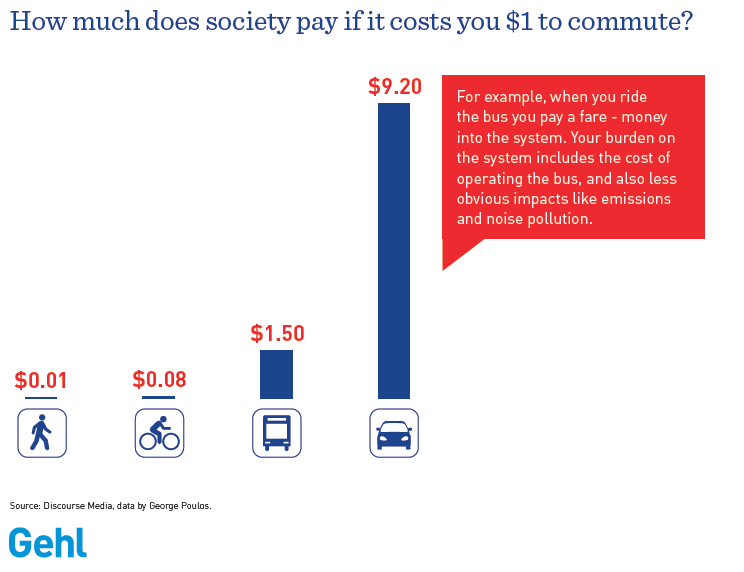 31
32
33
34
35
THANK YOU!


Erin.Hafkenschiel@nashville.gov
36